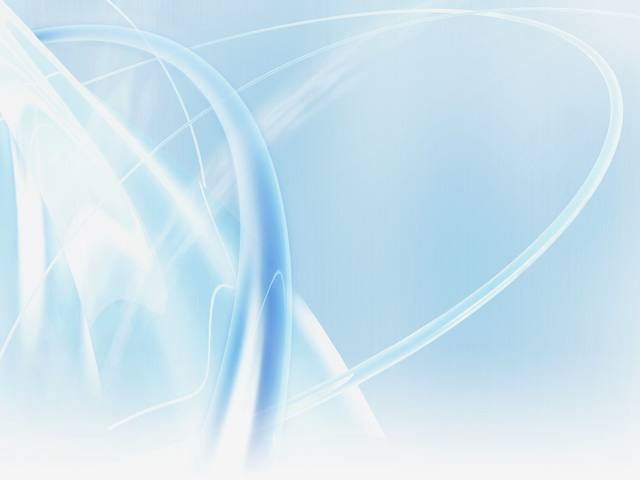 «Перевод чисел из десятичной системы счисления в двоичную, восьмеричную и шестнадцатеричную
 и обратно»
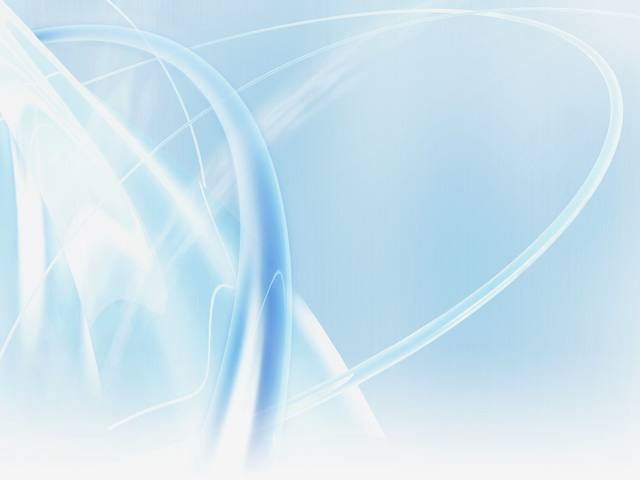 Цели:
Научиться переводить числа из десятичной системы счисления в двоичную, восьмеричную и шестнадцатеричную;
Научиться переводить числа из двоичной, восьмеричной и шестнадцатеричной системы счисления в десятичную;
Отработать полученные знания на практике;
Развивать мышление, логику, память.
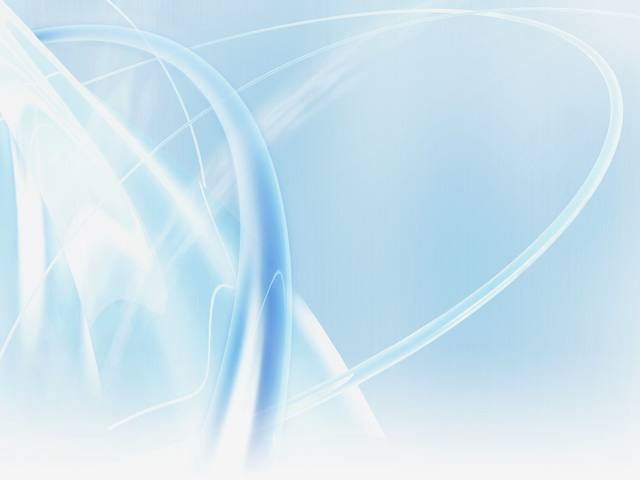 Вопросы к классу:
Что такое система счисления?
Система счисления - это совокупность правил для обозначения и наименования чисел
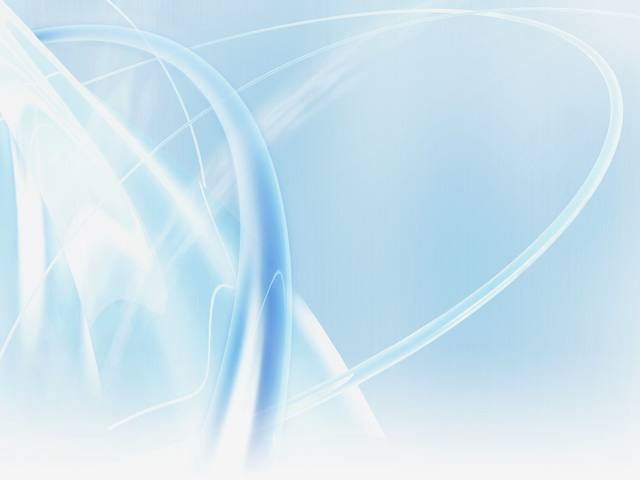 Вопросы к классу:
Какие системы счисления бывают?
Непозиционные 
и
позиционные
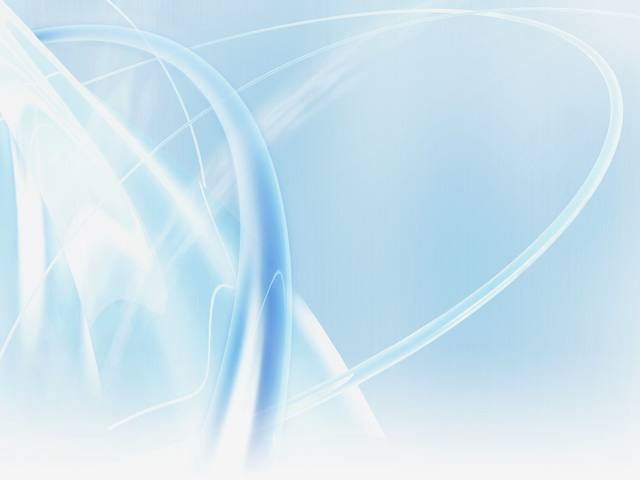 Вопросы к классу:
Чем отличаются позиционные системы счисления от непозиционных? Примеры.
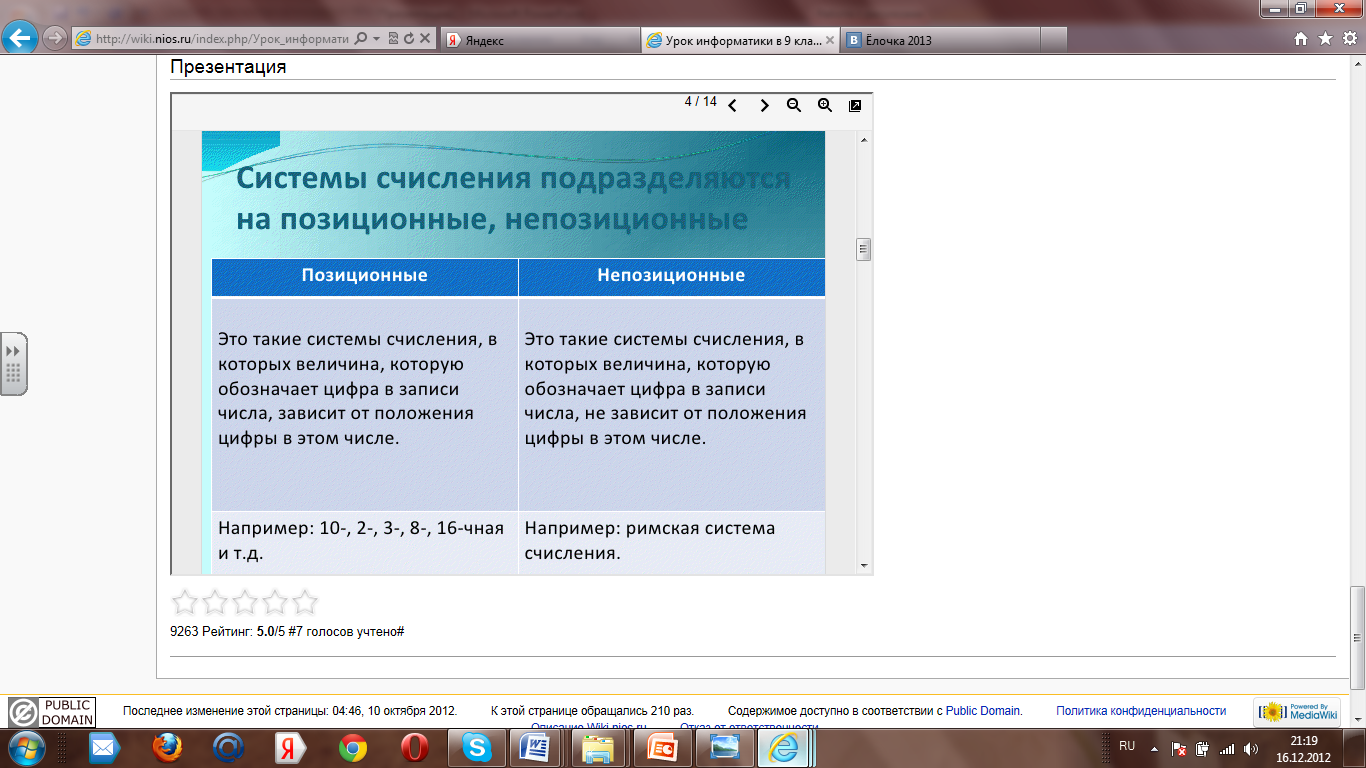 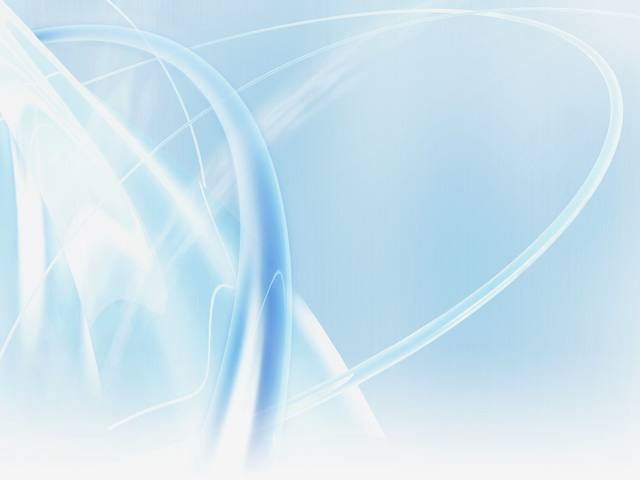 Вопросы к классу:
Запишите в развернутой форме числа 
I вариант 356210 
II вариант 286410
356210=3*103 +5*102+6*101 +2*100
286410=2*103 +8*102+6*101 +4*100
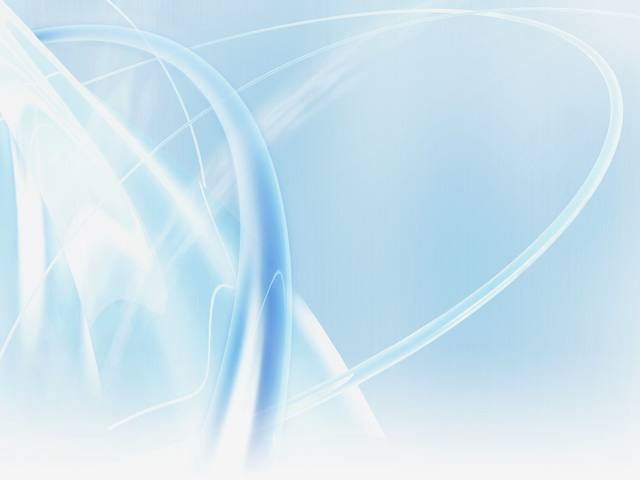 Вопросы к классу:
Задание: Запишите в развернутой форме двоичное число 10010012
10010012=
1*26 +0*25+0*24+1*23+0*22+0*21+1*20
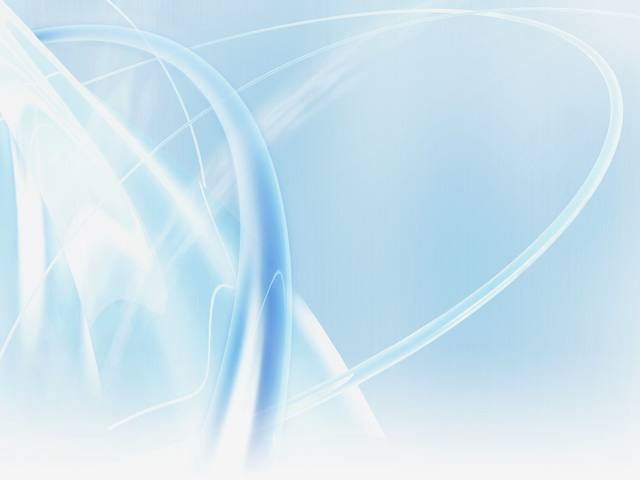 Алгоритм перевода чисел из любой системы счисления в десятичную 
Представить число в развернутой форме. При этом основание системы счисления должно быть представлено в десятичной системе счисления 
Найти сумму ряда (выражения) . Полученное число является значением числа в десятичной системе счисления.
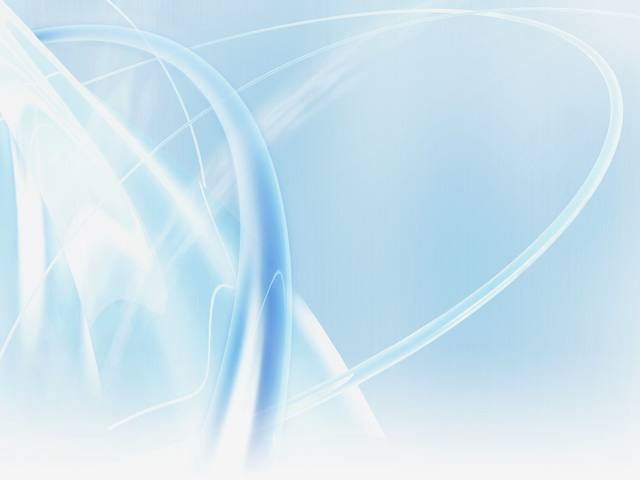 10010012=
=1*26 +0*25+0*24+1*23+0*22+0*21+1*20= =1*64+0*32+0*16+1*8+0*4+0*2=7210.
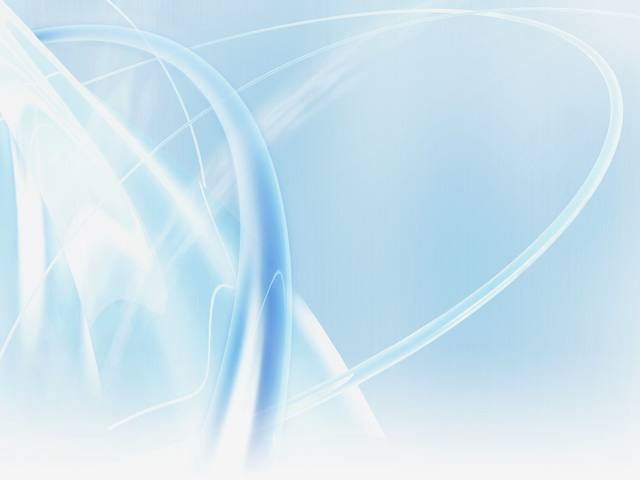 Задание:
Перевести числа из данной системы счисления в десятичную:
1011,01(2) =
1001(2) =
2345(8) = 
A12,C(16) =
11,25
9
1253
2578,75
[Speaker Notes: Задание в учебнике стр.14 №6(а, б, в), 7, 8, 9]
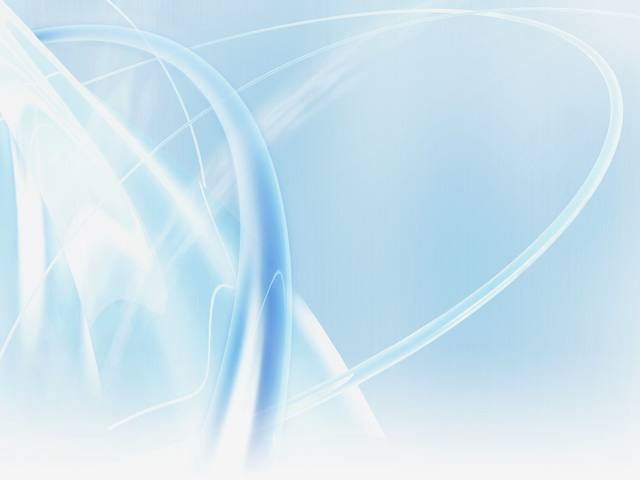 Алгоритм перевода  целых чисел из 10-тичной с.с. в 2- 8- 16-ричную:
Последовательно выполнять деление исходного целого числа и получаемых целых остатков на основание системы (2, 8, 16) до тех пор, пока не получится частное меньше делителя;
Получить искомое число, для чего записать полученные остатки в обратной последовательности.
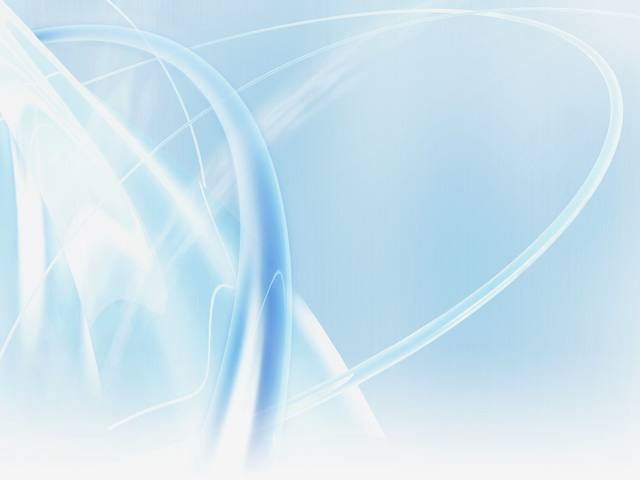 Пример:
3710 = х2 = У8 =z16
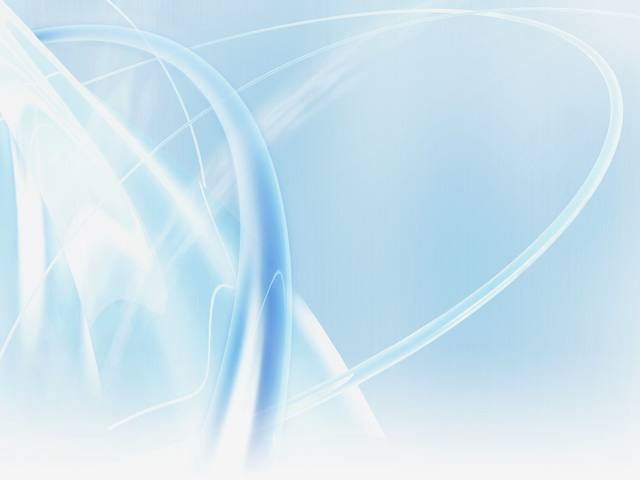 1.
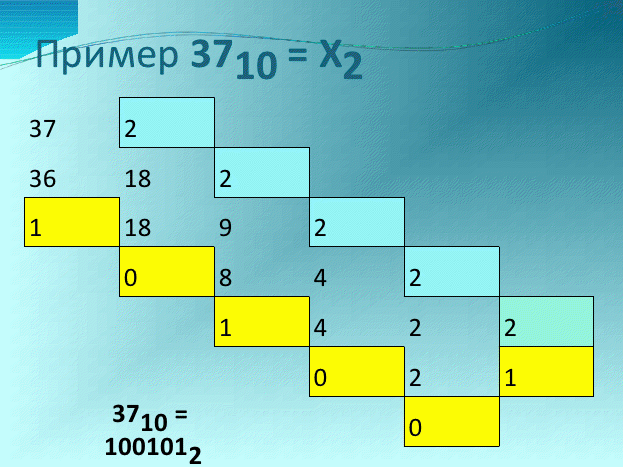 3710 = 1001012
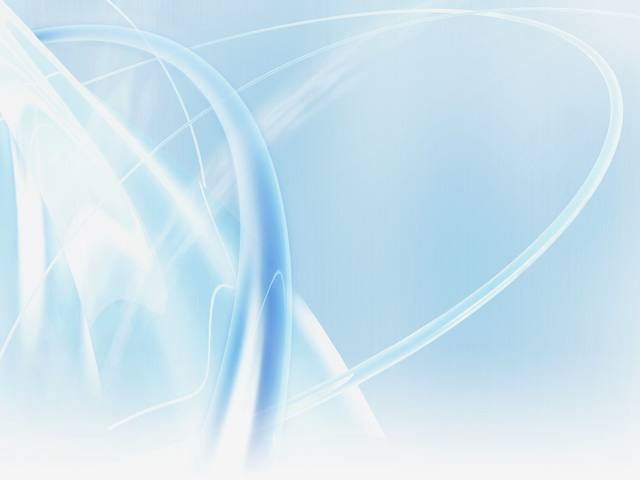 2.
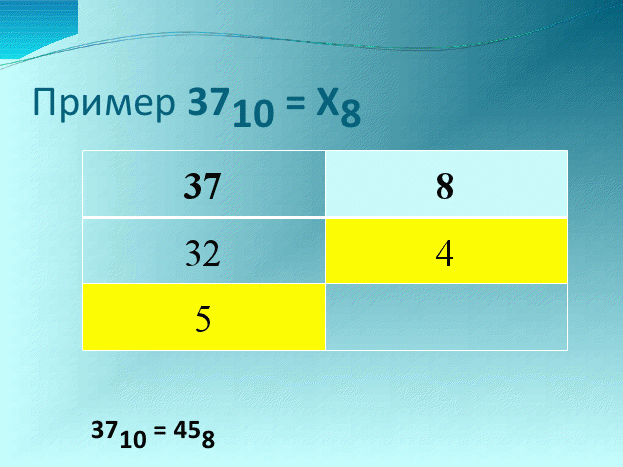 3710 = 458
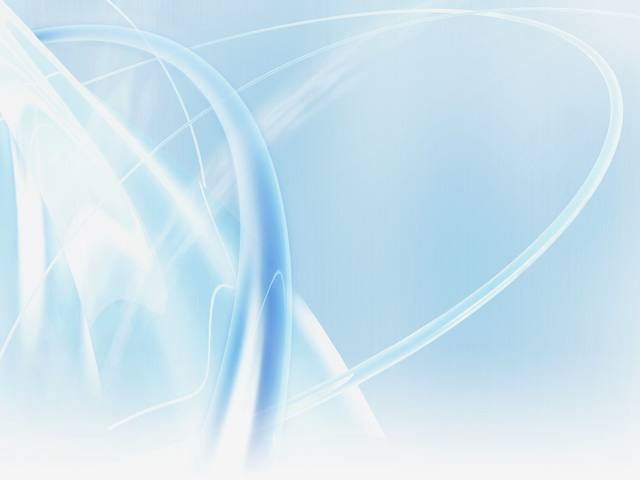 3.
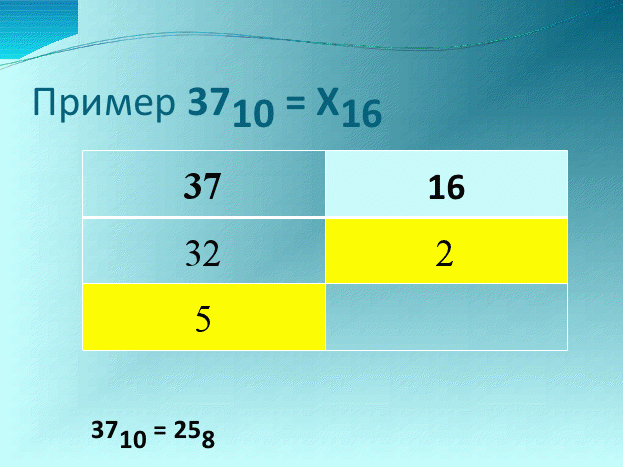 3710 = 2516
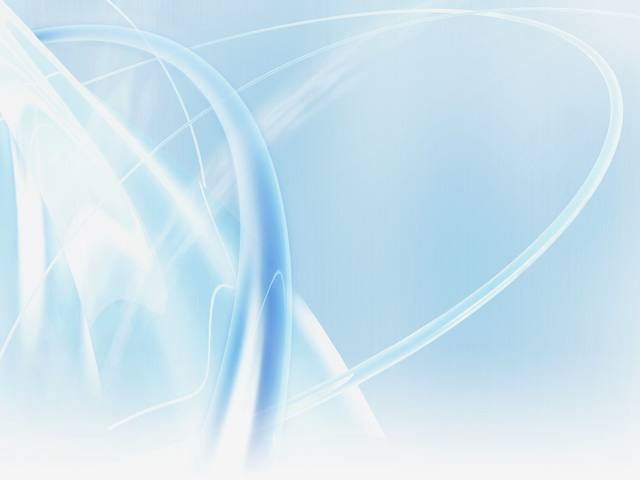 Работа у доски:
21110 = Х2 = У8
2910 = Z16
X=11010011, Y=323,
 Z=1D
[Speaker Notes: Задания в учебнике стр.15 №11(а,б), 12(а,б), 13(а,б)]
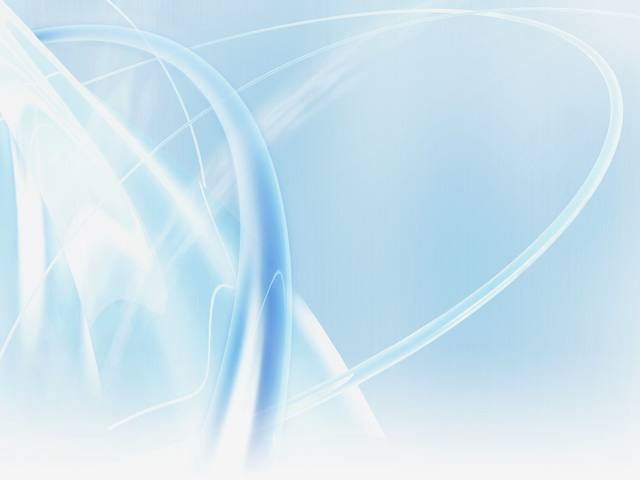 РЕФЛЕКСИЯ
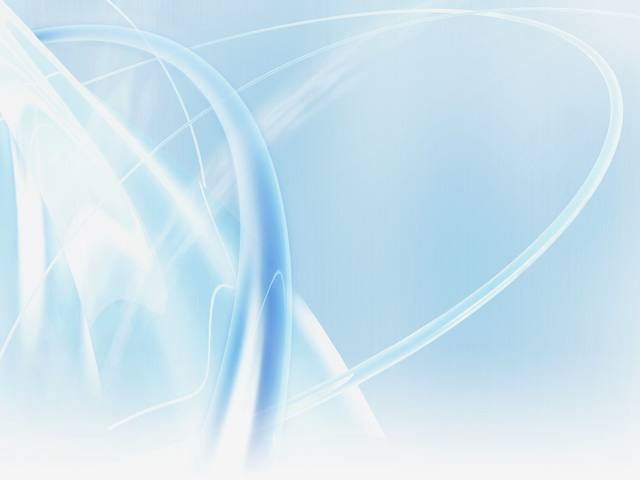 Шуточный рассказ
Ей было 1100 лет,Она в 101 класс ходила,В портфеле по 100 книг носила –Все это правда, а не бред,Когда пыля десятком ног,Она шагала по дороге, За ней всегда бежал щенокС одним хвостом, зато стоногийОна ловила каждый звук Своими десятью ушамиИ десять загорелых рукПортфель и поводок держали.И десять темно-синих глазРассматривали мир привычно,Но станет все совсем обычным,Когда поймете наш рассказ.
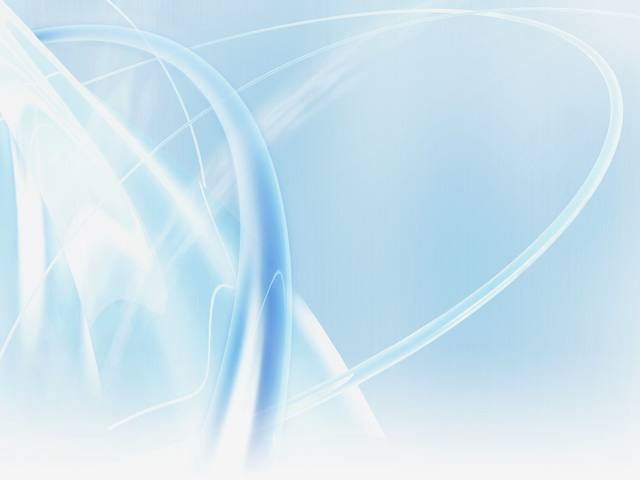 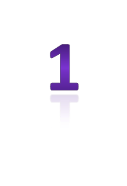 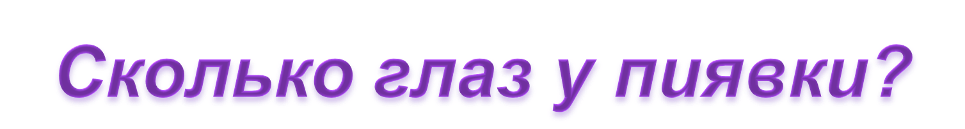 10102
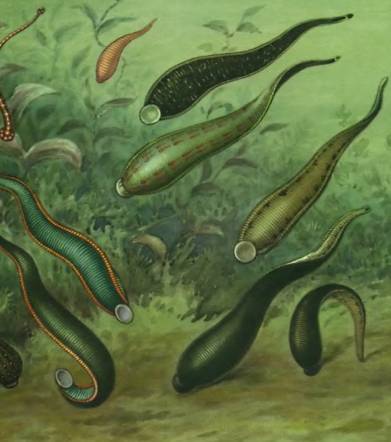 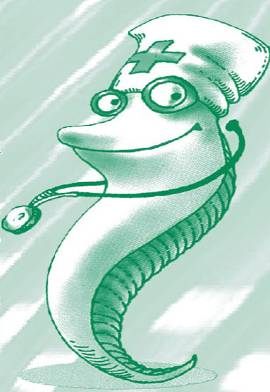 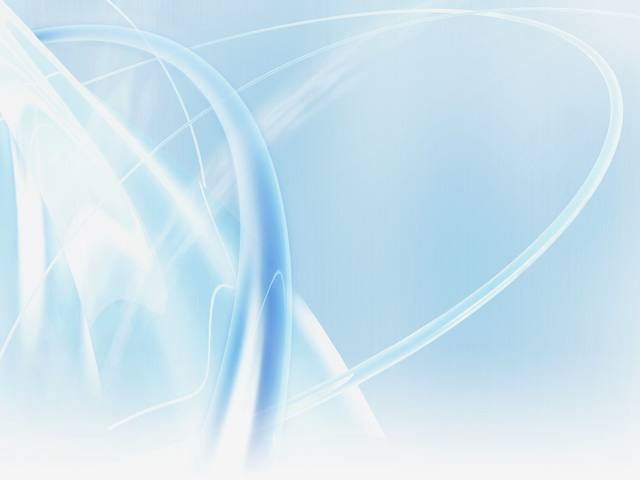 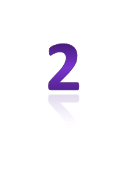 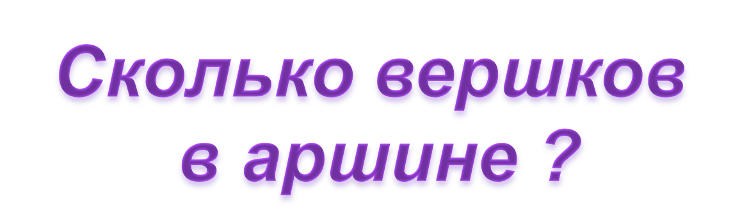 (подсказка: 208)
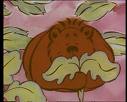 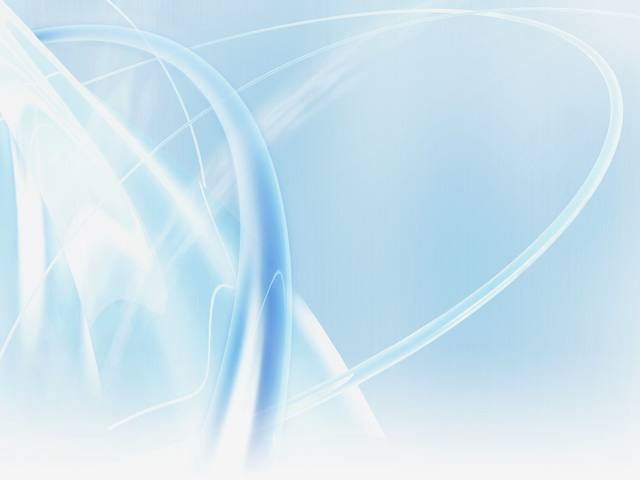 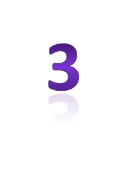 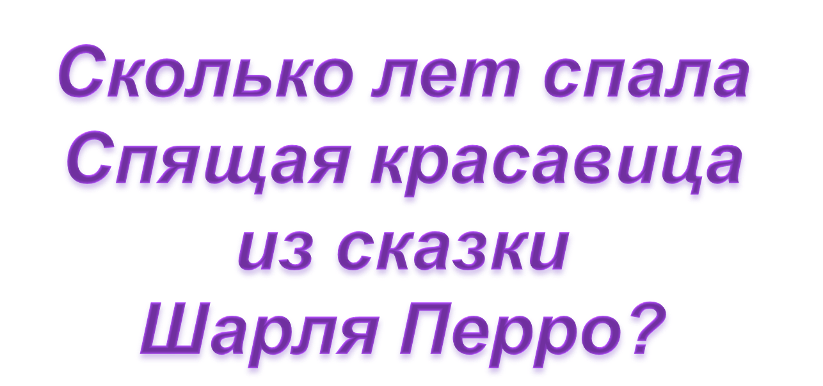 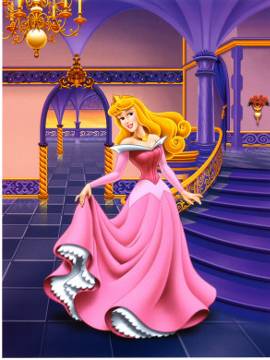 (подсказка: 6416
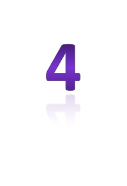 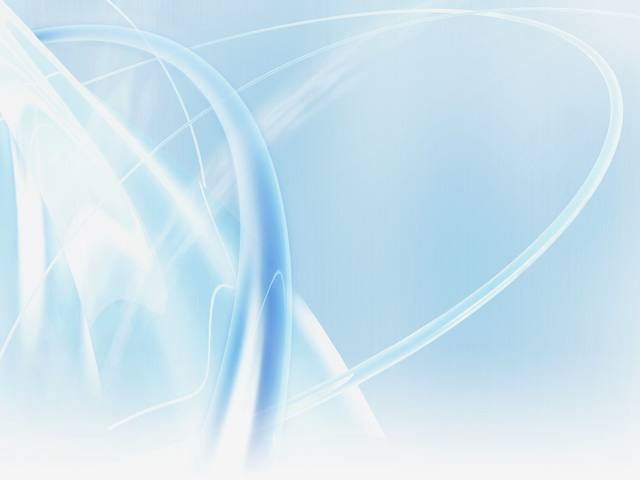 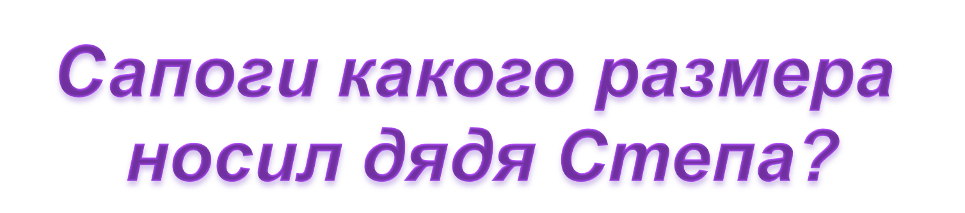 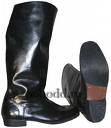 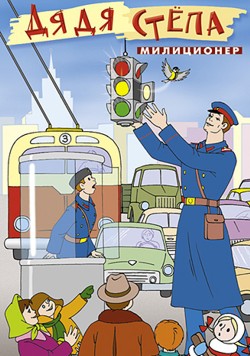 1011012)
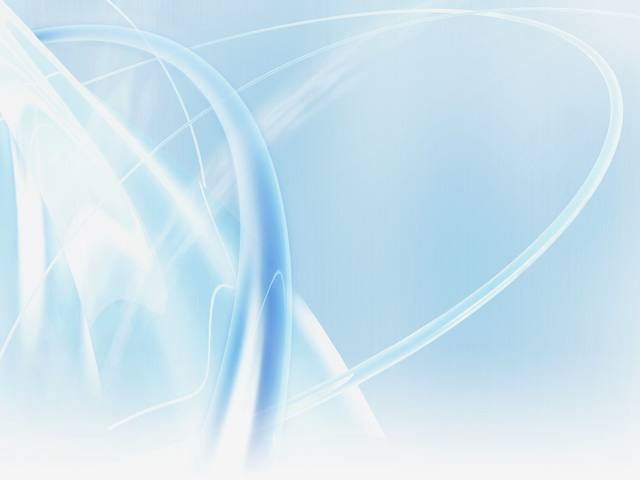 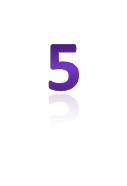 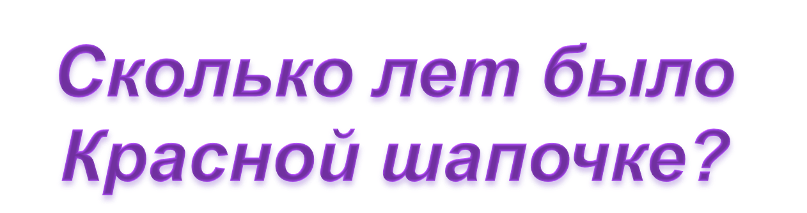 подсказка 108)
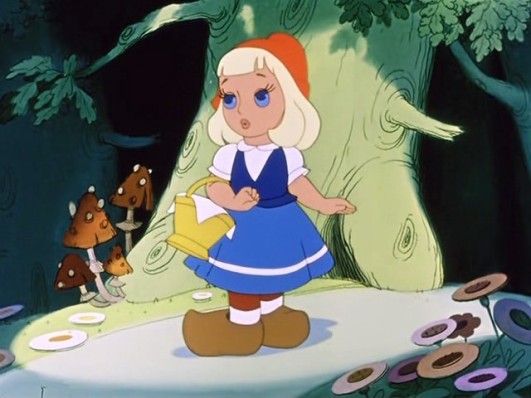 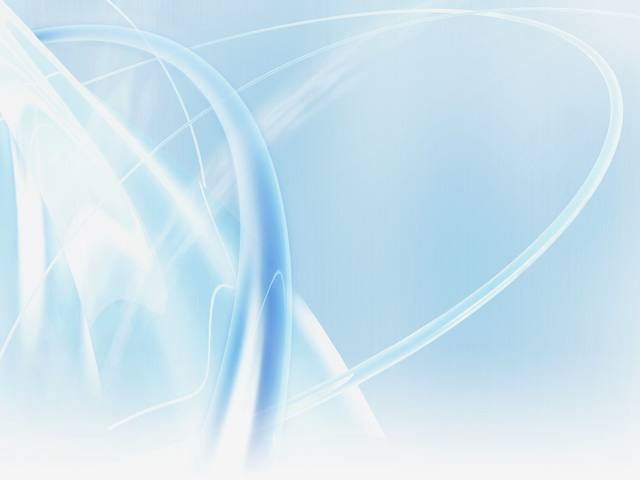 Домашнее задание:
Учебник теория стр.5-11, задания стр.15 №6(г,д), 11(в), 12(в), 13(в)
105
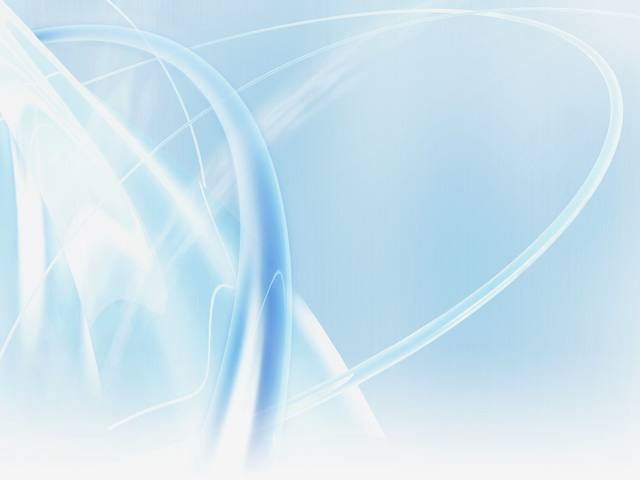 Спасибо за урок!
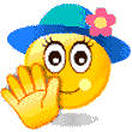